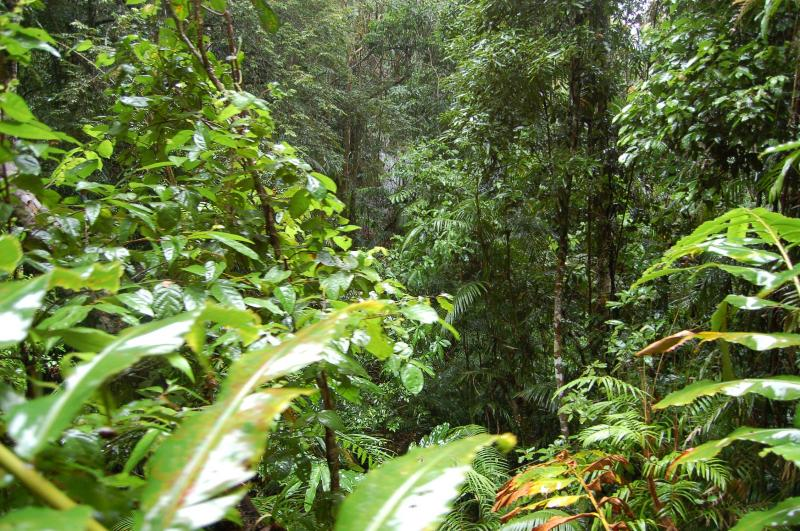 [Speaker Notes: A listing helye a gyorsan változó online hirdetési piacon]
Már nem skandináv, már több mint €1,5 Mrd
22
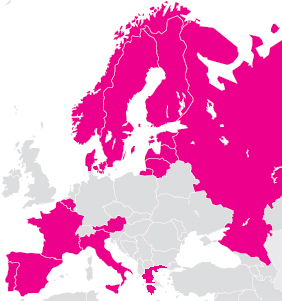 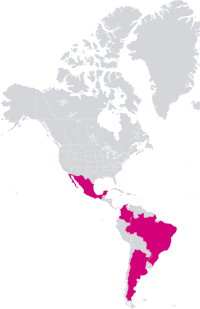 € 1,5 Mrd
8 100
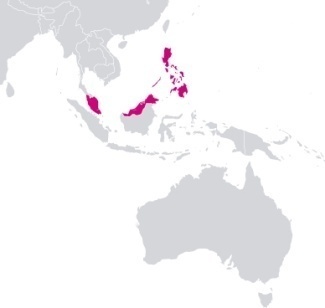 forgalom
(2009)
alklalmazott
ország
Schibsted Classified Media




Schibsted is probably the smartest media company in the world right now.
(Bloomberg Businessweek, 2010.)
3
www.harvestamsterdam.com
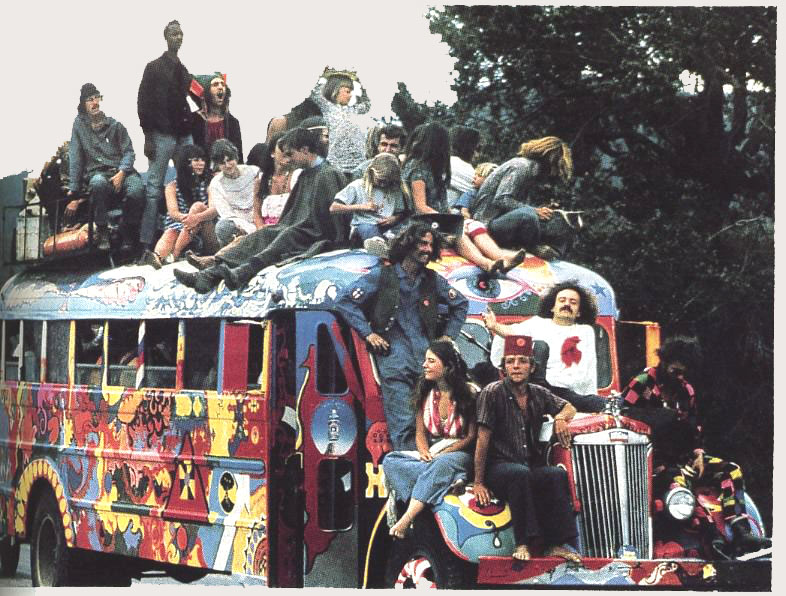 [Speaker Notes: A régi szép idők…]
Régen minden egyszerű volt: Nekem van egy weboldalam, Te el akarod érni a fogyasztókat, adok Neked bannert
2000
Gyere, vegyél AV-t az aprohirdeto.hu-n
Szupi!
Kiadó sales-es
Ügynökségi médiavásárló
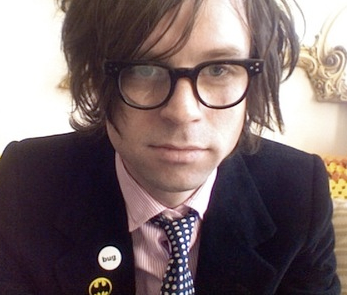 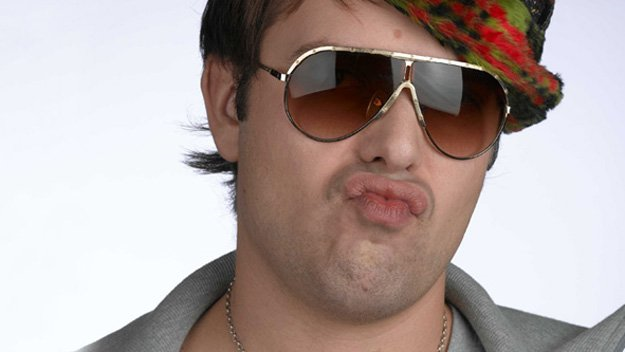 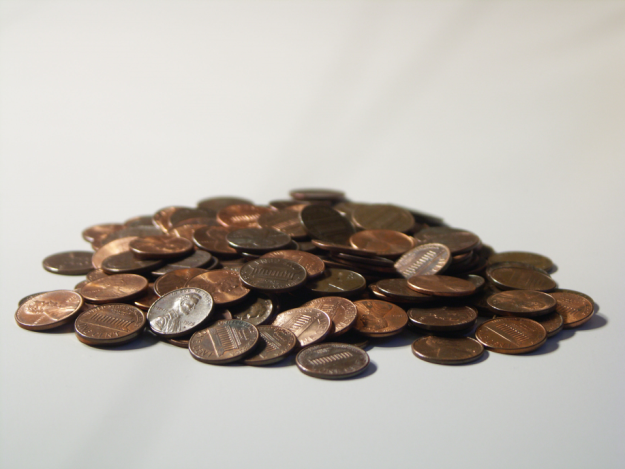 5
Aztán rájöttünk, hogy kategóriánként is árazhatunk: megszületett a prémium inventory
2002
Jól hangzik!
Vegyél AV-t az autó kategóriában az aprohirdeto.hu oldalon
Kiadó sales-es
Ügynökségi digitális specialista
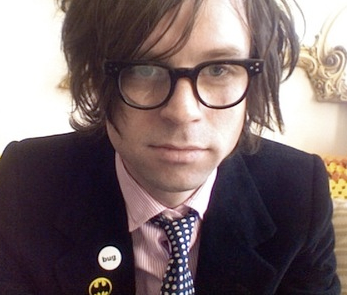 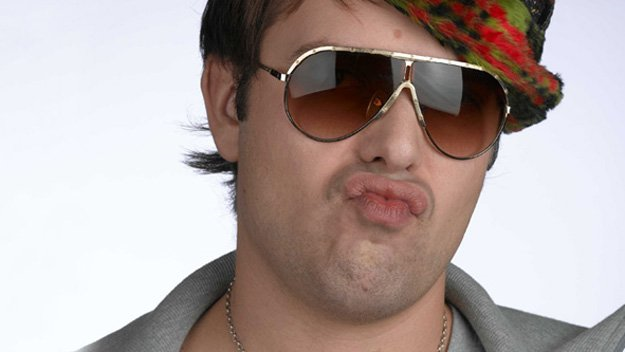 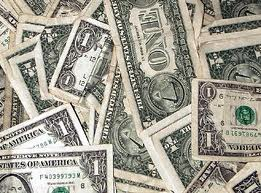 6
Aztán megjelentek a nagy hálózatok a magyar hirdetési piacon is
2006
Szeretnél pénzt keresni hirdetésekkel az aprohirdeto.hu-n munkaerő felvétele nélkül?
Igggen!!
Hálózati sales-es
Listing oldal vezetője
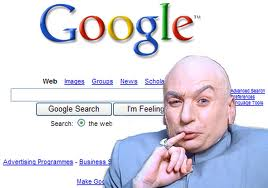 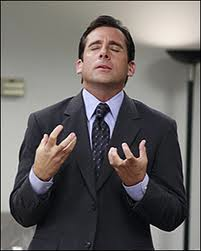 7
Így kialakult a klasszikus hármas felállás: Prémium értékesítés, Direkt értékesítés, és Hálózatok a “maradékra”
Hirdetési típus
Jellemzők
Prémium értékesítés
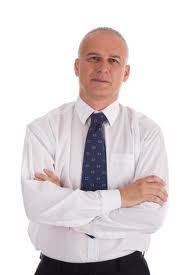 Hosszú táv, nagy érték
Direktben a hirdetőkkel, nagy ügynökségekkel
Sales vezető vagy ügyvezető által vezérelt
Direkt értékesítés
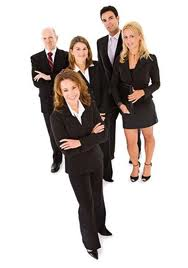 Run of site vagy nem-prémium kategóriák
Rövid táv, kisebb érték
Médiaügynökségek, továbbértékesítők vagy KKV
Account manager vagy sales house vezérelt
Run of network vagy run of site
Nyitott megállapodások
Egy vagy több hálózattal
Automatizált megállapodások
Hálózatok
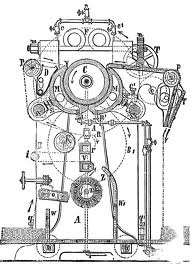 8
A nemzetközi online hirdetési piac változásai…
Kiadók (Média)
Hirdetők
Ad exchange szolgáltatók
Sales house-ok
Média-ügynökség
Vertikális hálózatok
Közönség hálózatok
Adat csere
szolgáltató
Hirdetési hálózatok
Ügynökségi kereskedők
Adat szolgáltatók
Automata kereskedő ügynökségek
Hirdetési hálózat optimalizálók
9
Az európai display hirdetési piac 2010-ben…
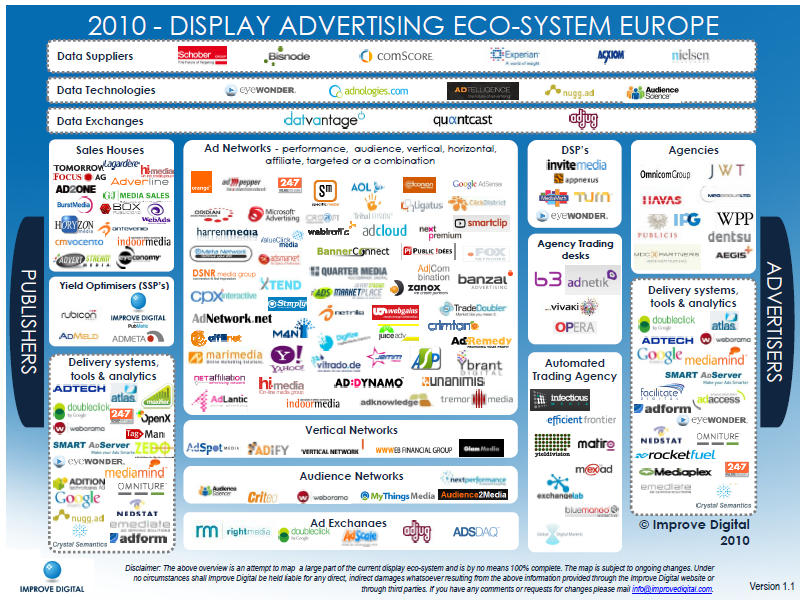 10
www.harvestamsterdam.com
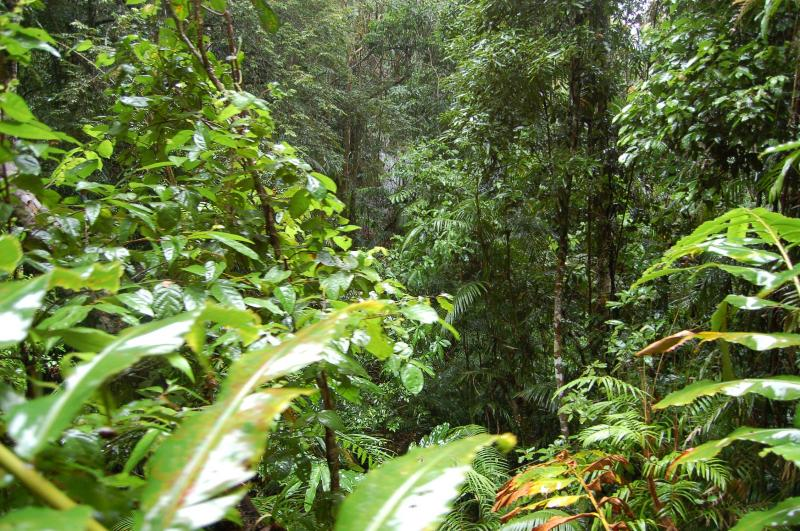 11
www.harvestamsterdam.com